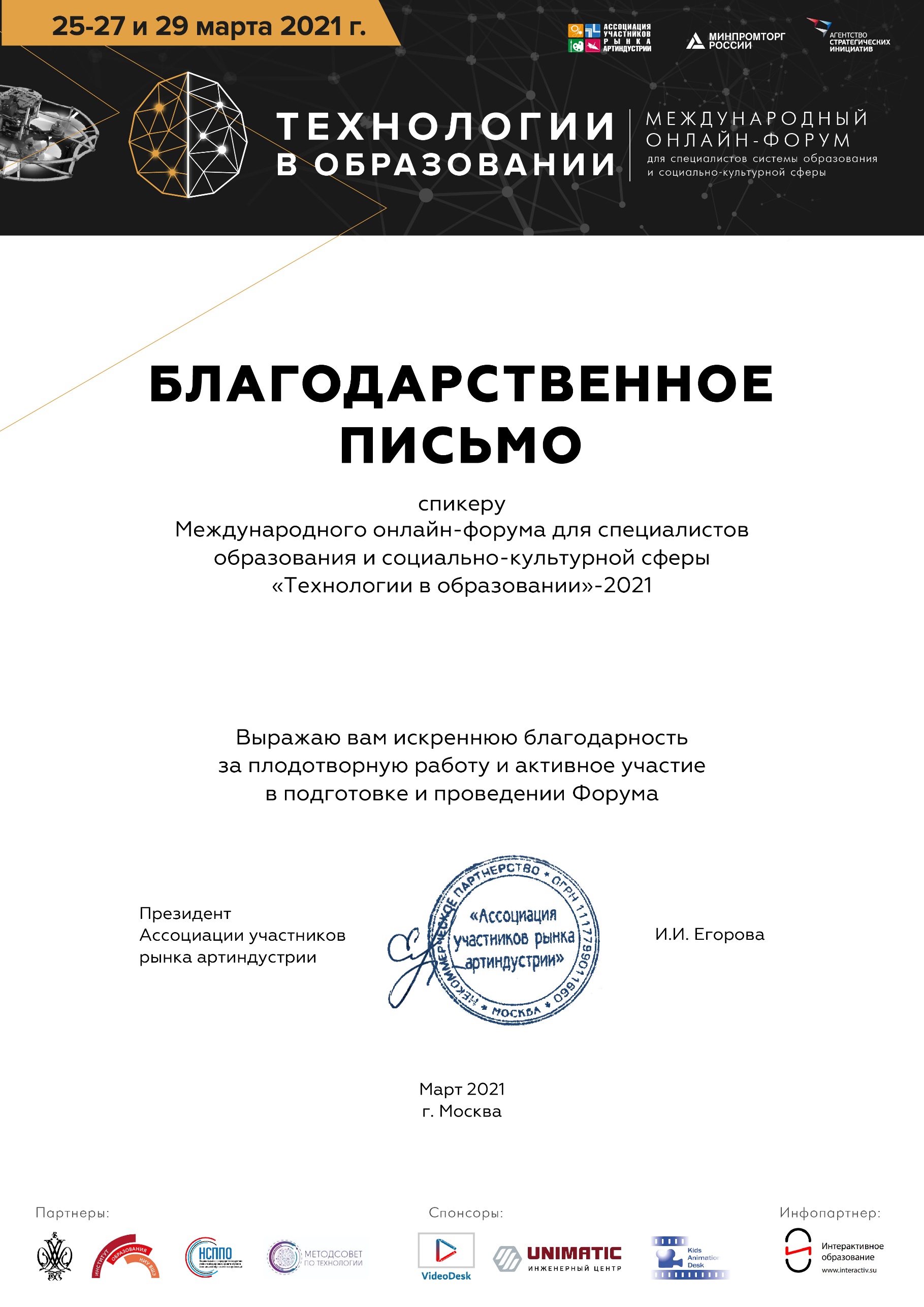 Григорьевой Ирине